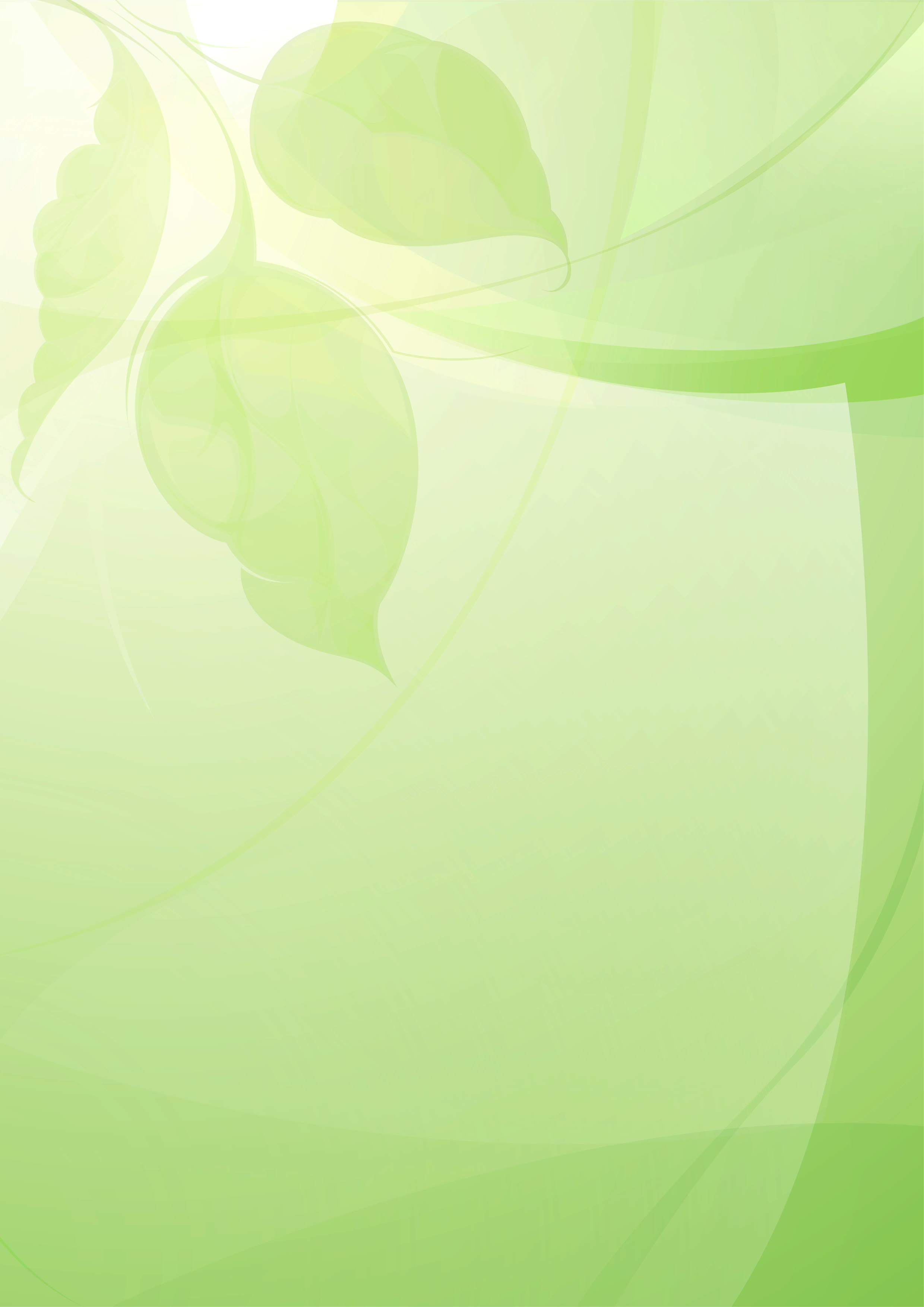 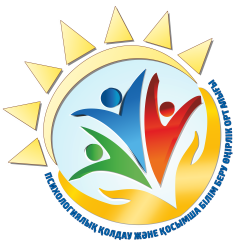 КГУ «РЕГИОНАЛЬНЫЙ ЦЕНТР ПСИХОЛОГИЧЕСКОЙ ПОДДЕРЖКИ 
И ДОПОЛНИТЕЛЬНОГО ОБРАЗОВАНИЯ» УПРАВЛЕНИЯ ОБРАЗОВАНИЯ АКИМАТА КОСТАНАЙСКОЙ ОБЛАСТИ
ПАМЯТКА 
«Оказание помощи ребенку  после чрезвычайных ситуаций»
(для родителей)
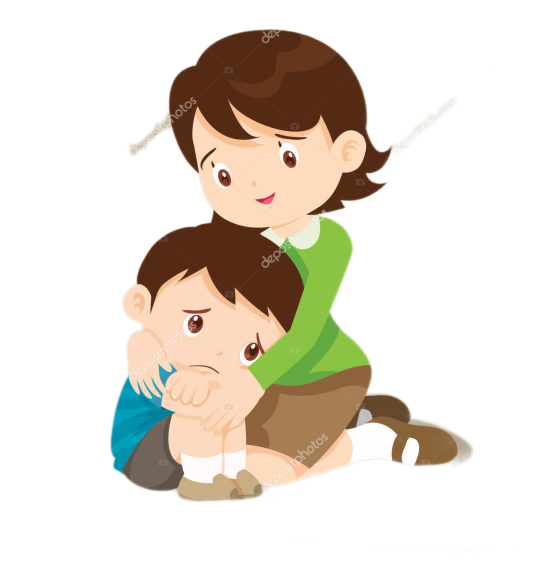 Очень внимательно прислушивайтесь к тому,  что говорит ребенок: слышится ли вам страх, тревога, беспокойство. Очень полезно повторение слов ребенка. Например:    «Ты боишься, что…». Это поможет вам и ребенку прояснить чувства.
Разговаривайте со своим ребенком, отвечая на его вопросы.
Не уставайте уверять ребенка : «Мы вместе. Мы заботимся о тебе». Старайтесь эти фразы повторяйте многократно.
Дотрагивайтесь до ребенка, обнимайте его как можно чаще – прикосновения очень важны для ребенка в этот период.
Не требуйте от ребенка быть прежним, таким же, как раньше. Многие прежние  требования к нему становятся уже сверхтребованиями 
 ( например, учиться только на пятерки, ничего не бояться), и временно эти планки придется снизить.
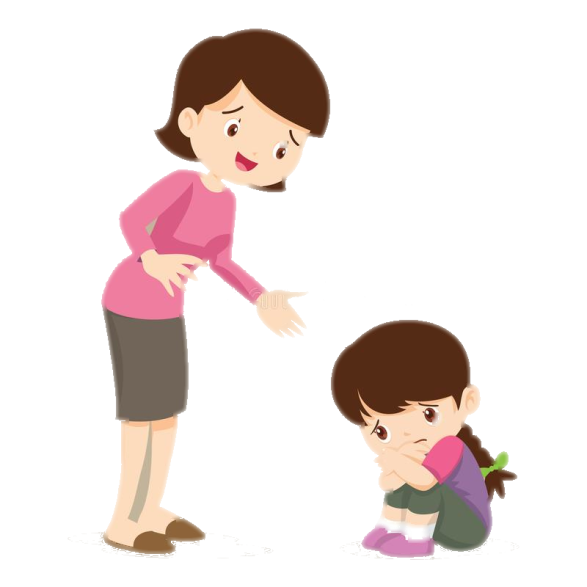 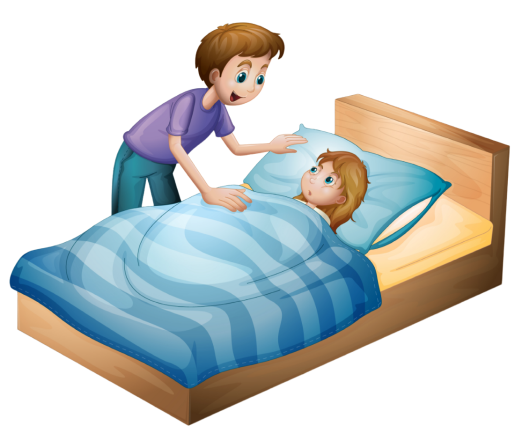 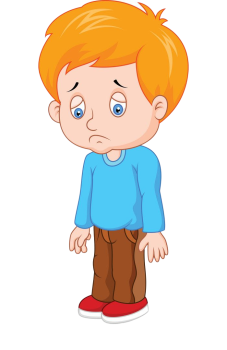 Не пытайтесь манипулировать ребенком, используя его любовь к вам. Например, не стоит говорить: «Ты что все время грустный. У меня же сердце от этого болит».
Не жалейте времени, укладывая ребенка спать, разговаривайте с ним, успокаивайте его.
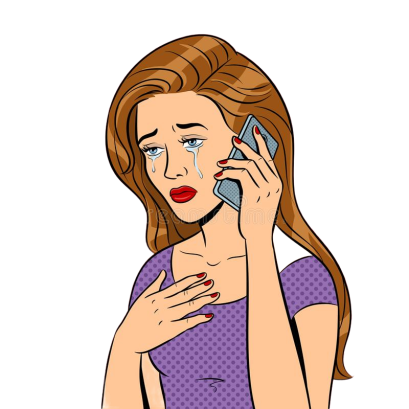 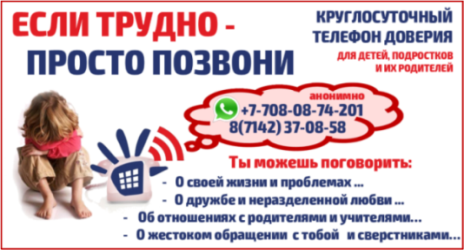 Не представляйте ребенка жертвой другим людям, особенно в ситуациях, когда он может это слышать.
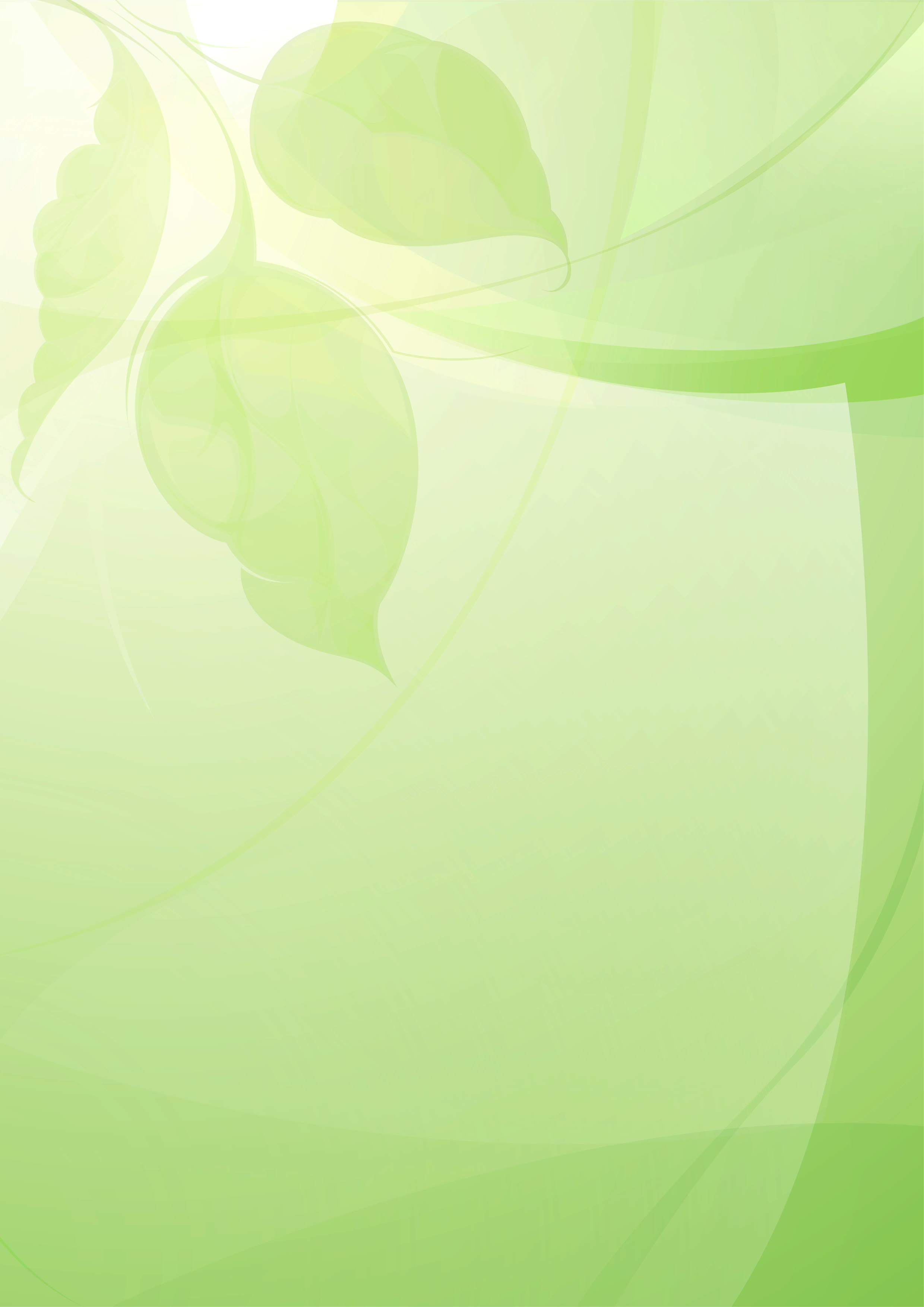 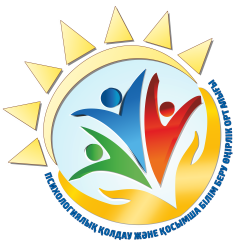 ҚОСТАНАЙ ОБЛЫСЫ ӘКІМДІГІ БІЛІМ БАСҚАРМАСЫНЫҢ «ПСИХОЛОГИЯЛЫҚ ҚОЛДАУ ЖӘНЕ ҚОСЫМША БІЛІМ БЕРУ ӨҢІРЛІК ОРТАЛЫҒЫ» КММ
ЖАДЫНАМА 
«Төтенше жағдайдан кейін балаға көмек көрсету»
(ата-аналарға арналған)
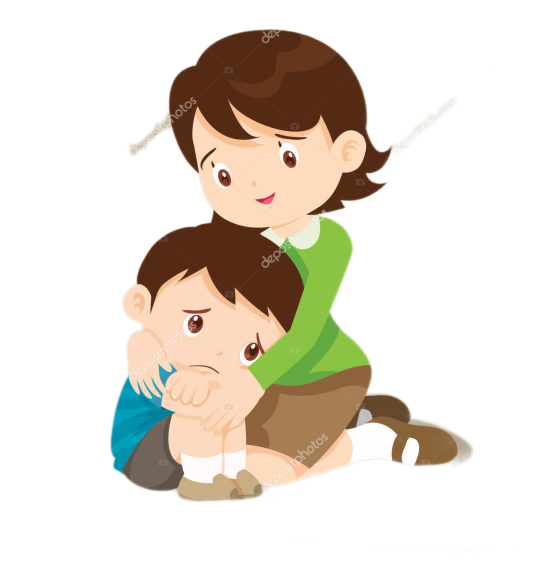 Баланың айтқанын мұқият тыңдаңыз: қорқыныш, үрей, мазасыздықты естисіз бе. Баланың сөзін қайталау өте пайдалы. Мысалы: «Сен қорқасың ба...». Бұл сізге және сіздің балаңыздың сезімдерін анықтауға көмектеседі.
Балаңызбен оның сұрақтарына жауап беру арқылы сөйлесіңіз.
Баланы сендіруден жалықпаңыз: «Біз біргеміз. Біз сені уайымдаймыз». Бұл сөздерді бірнеше рет қайталаңыз.
Балаңызға жақындаңыз, оны мүмкіндігінше жиі құшақтаңыз - бұл кезеңде бала үшін жанасу өте маңызды.
Баладан бұрынғыдай болуды талап етпеңіз. Оған қойылатын көптеген бұрынғы талаптар қазірдің өзінде ауыр талаптарға айналуда.
(мысалы, тек бестікке оқу, ештеңеден қорықпау) және уақытша бұл деңгейлерді төмендетуге тура келеді.
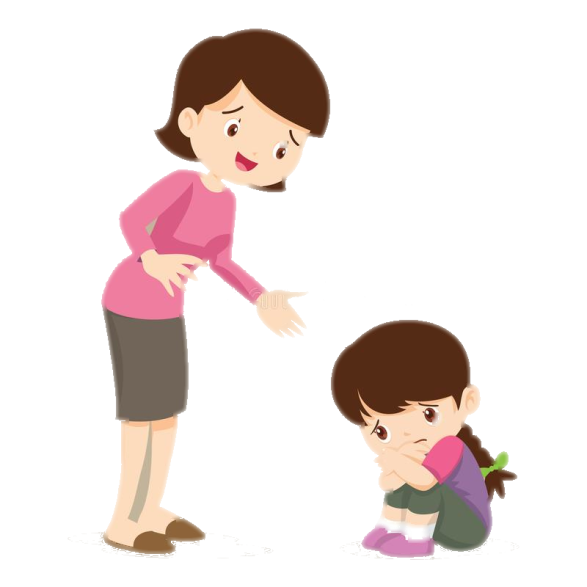 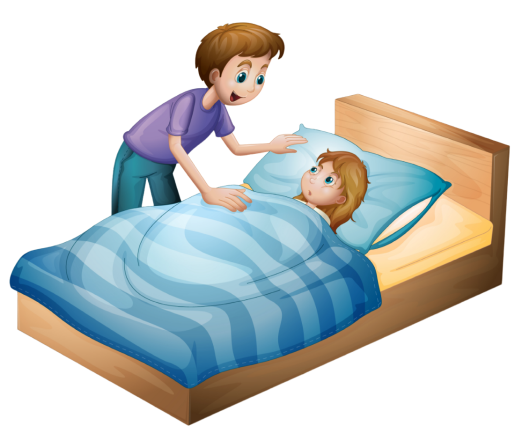 Балаңызды сізге деген сүйіспеншілігімен айла-шарғы жасауға тырыспаңыз. Мысалы, сіз: «Сен үнемі қайғырып жүрсің бе. Бұл менің жүрегімді ауыртады».
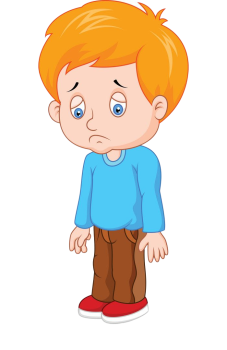 Баланы төсекке жатқызуға уақыт бөліңіз, онымен сөйлесіңіз, оны тыныштандырыңыз.
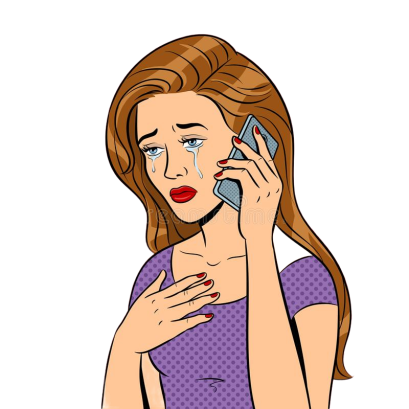 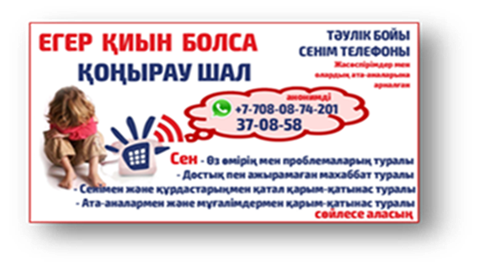 Баланы басқа адамдарға жағдайдың құрбаны ретінде көрсетпеңіз, әсіресе ол оны ести алатын жағдайларда.